0
0
0
0
0
0
0
0
3
3
3
3
3
3
3
3
연습문제 5.4-1
2
2
2
2
2
2
2
2
1
1
1
1
1
1
1
1
연습문제 5.4-2
f
b
c
1
2
2
1
a
d
1
g
2
e
연습문제 5.4-3
1
1
7
1
3
1
7
5
0
2
1
6
3
1
7
5
1
1
2
3
4
연습문제 6-3
1
0
I
1
0
S
1
0
M
P
연습문제 6-4
(2)
(6)
(1)
(4)
(7)
(3)
(5)
연습문제 7-2
연습문제 7-2 (계속)
2.24
(8, 10) 기준
4.12
6.32
(16,12) 기준
(7,12) 기준
9.21
4.12
9.84
7.00
2.24
6.32
(1,10) (5,19)
(7,12) (7,5)
중간영역
중간영역
(8,10) (9,14)
중간영역
(16,12) (20,2) (22,5)
(1,10) (7,12)
(8,10) (7,12)
없음
연습문제 9-2
시작
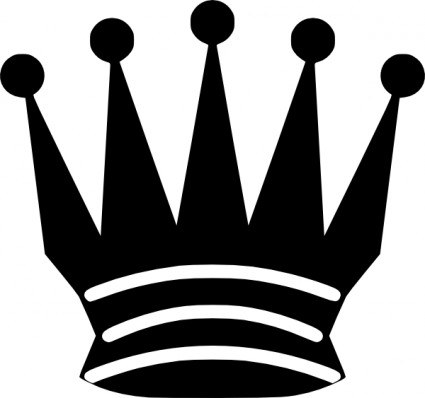 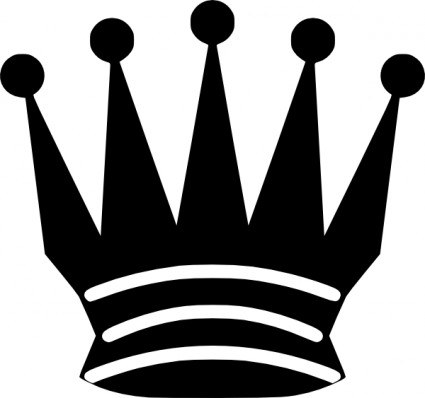 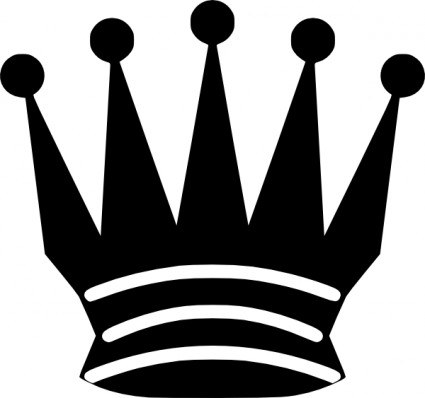 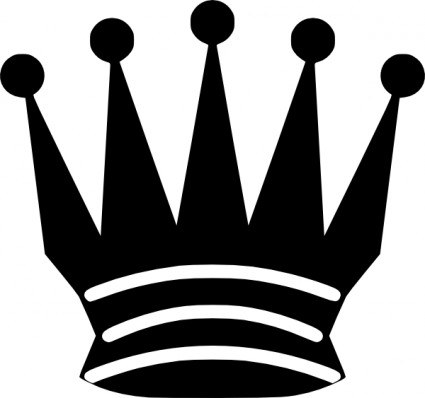 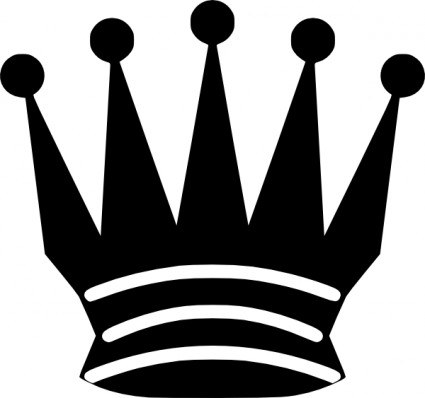 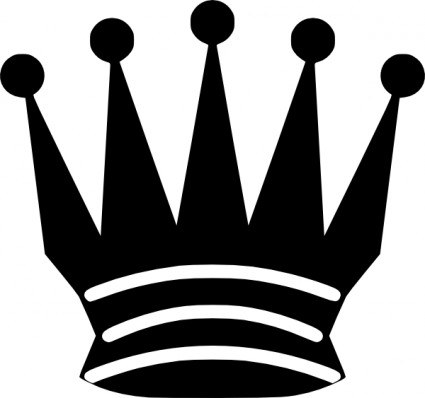 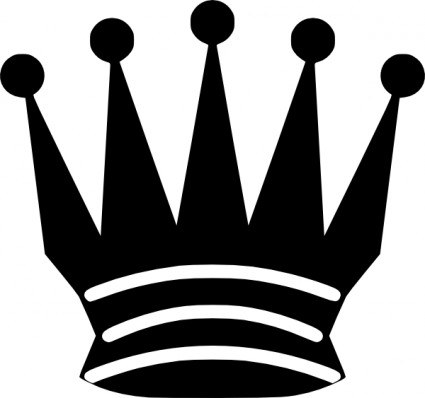 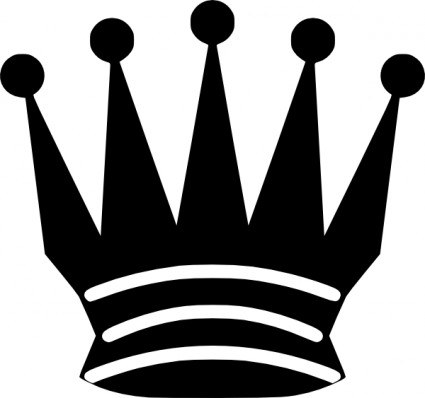 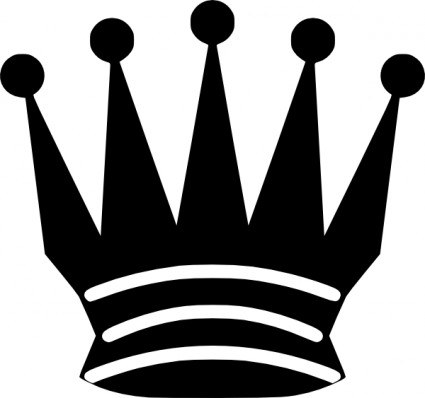 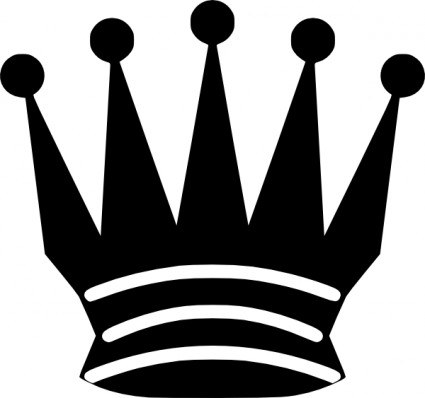 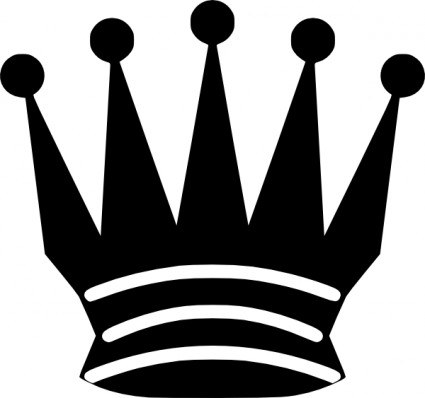 연습문제 9-2 (계속)
시작
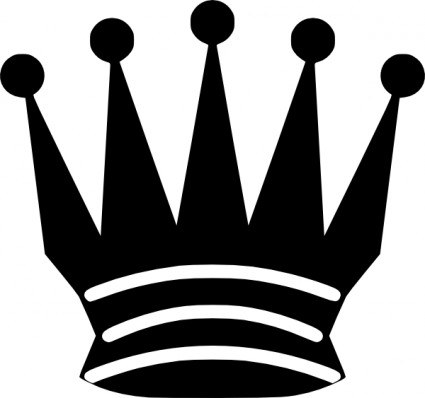 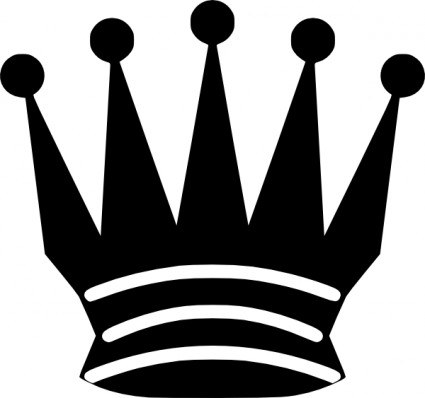 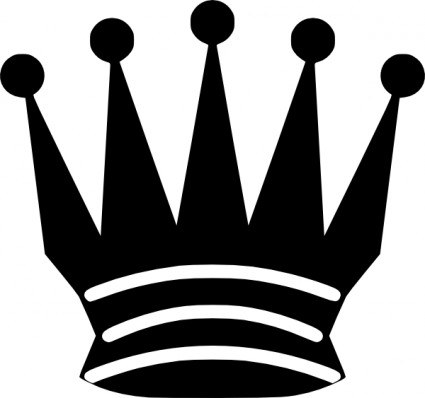 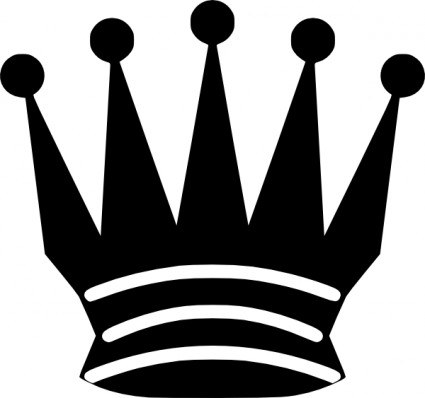 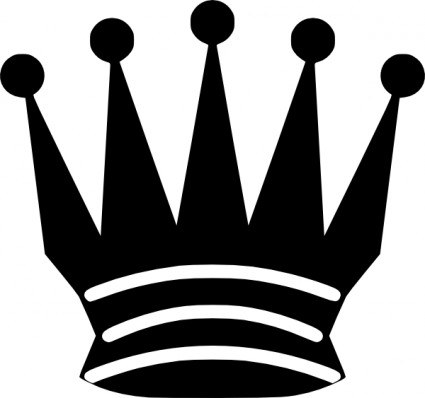 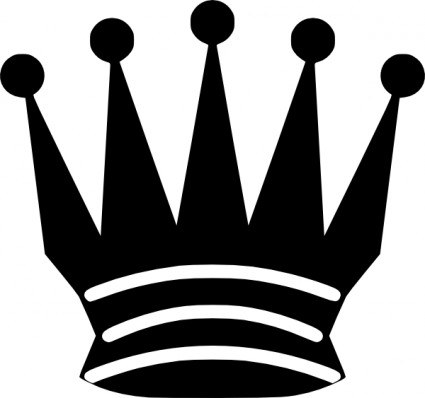 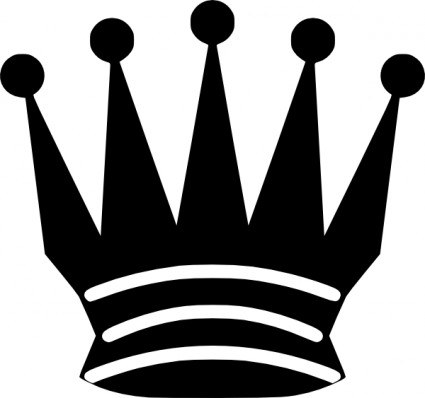 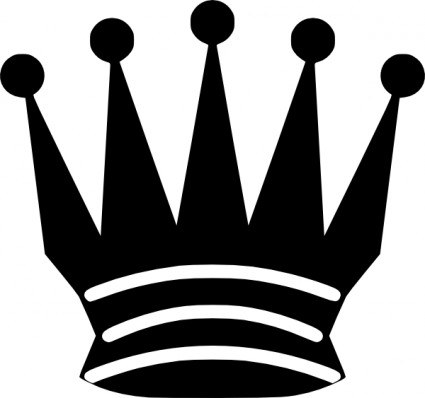 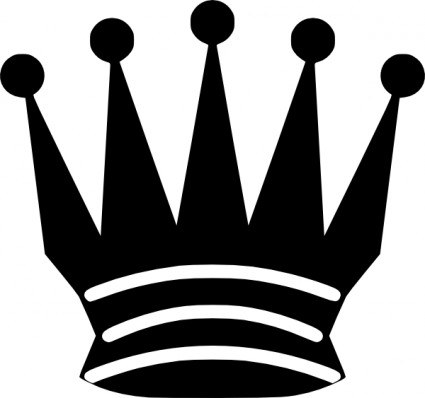 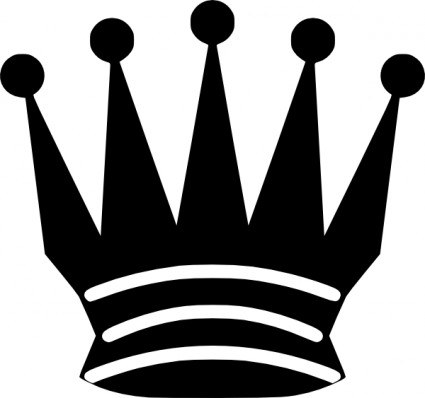 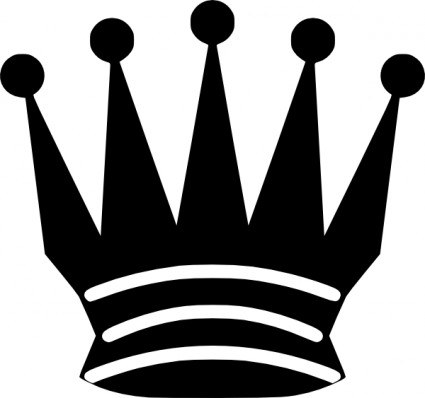 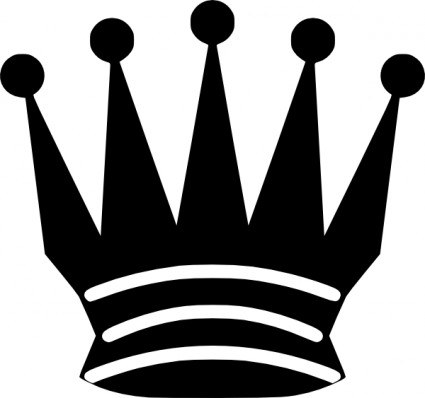 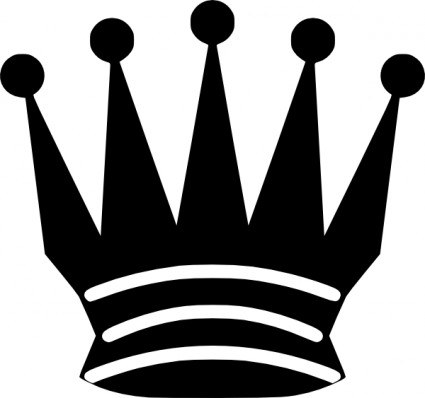 연습문제 9-2 (계속)
시작
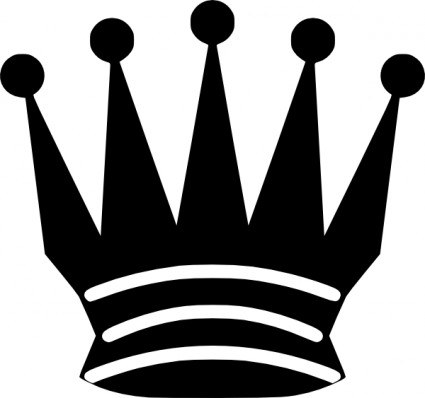 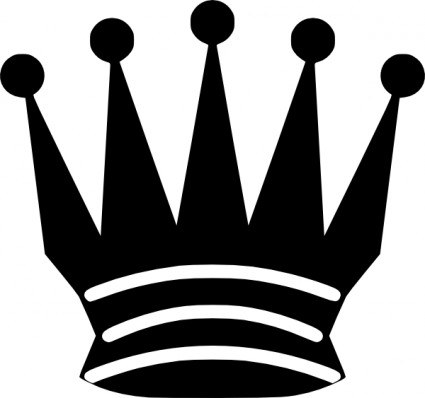 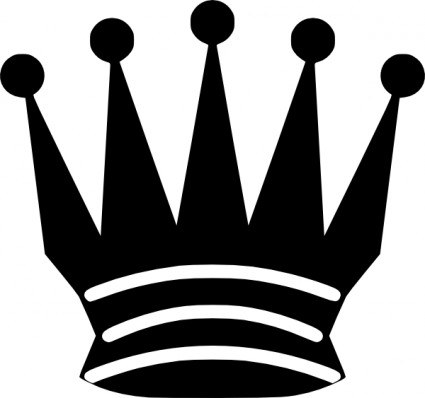 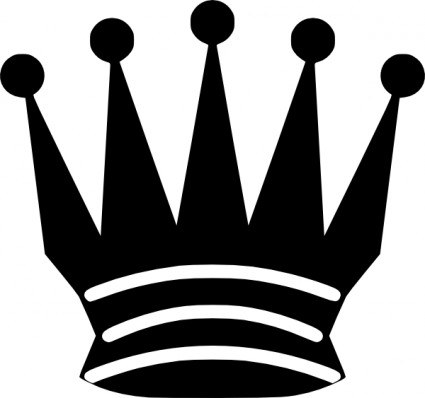 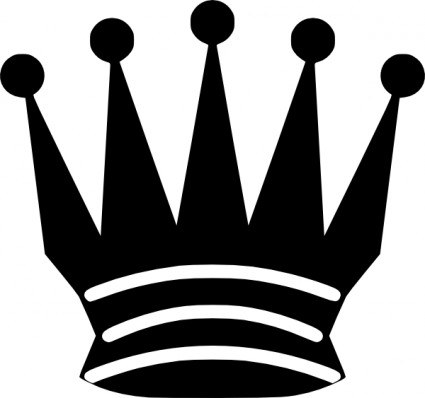 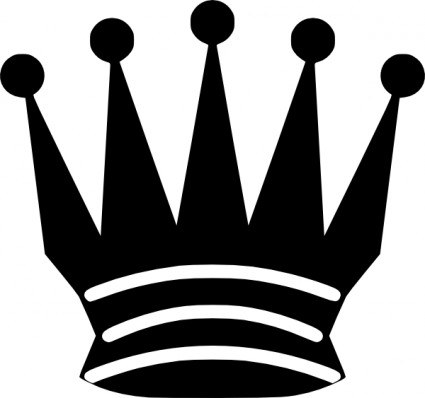 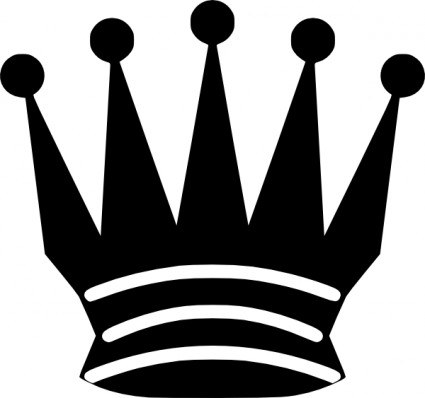 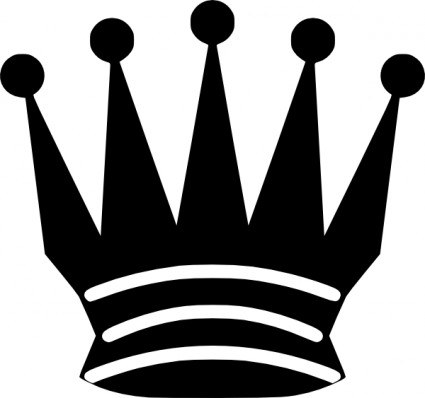 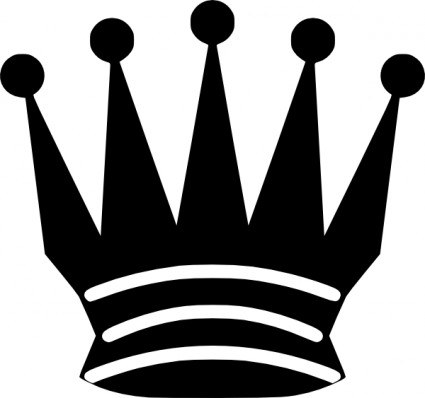 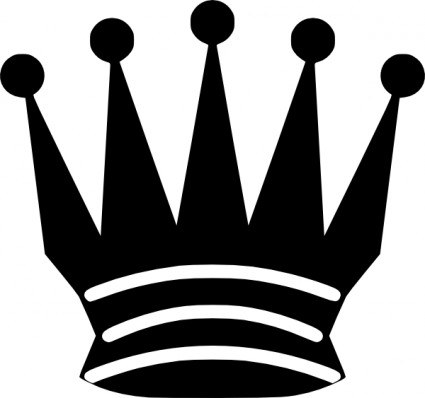 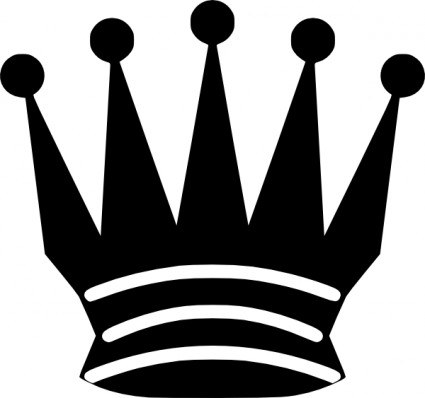 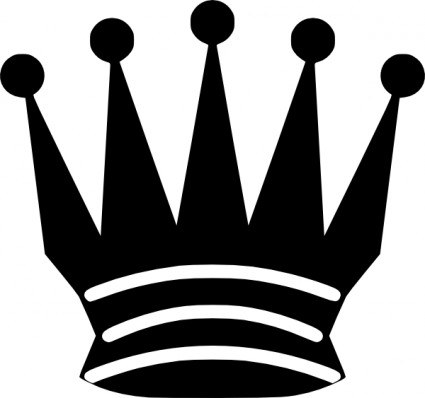 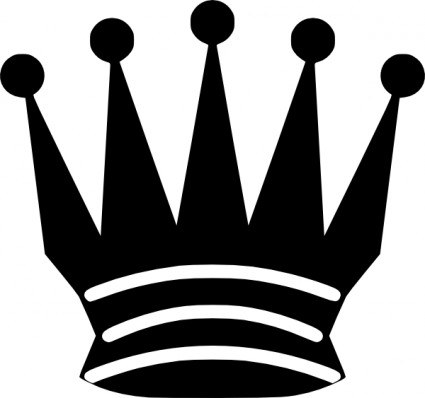 연습문제 9-2 (계속)
시작
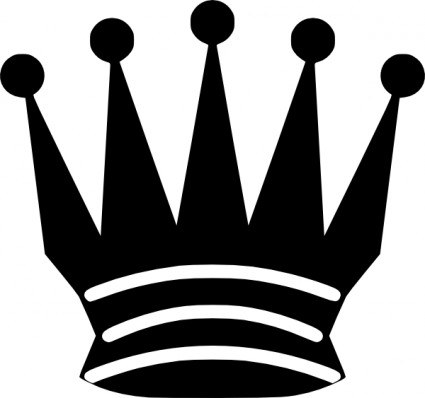 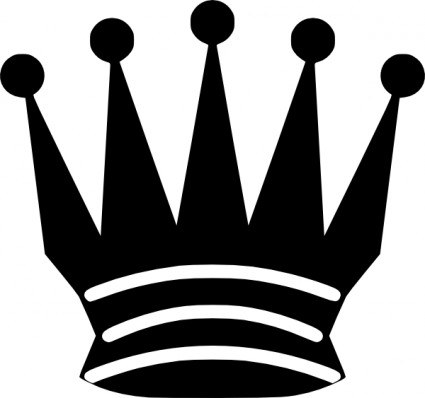 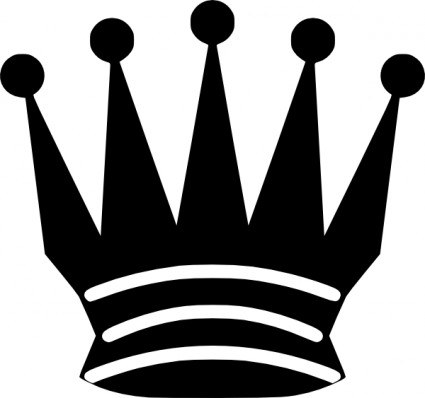 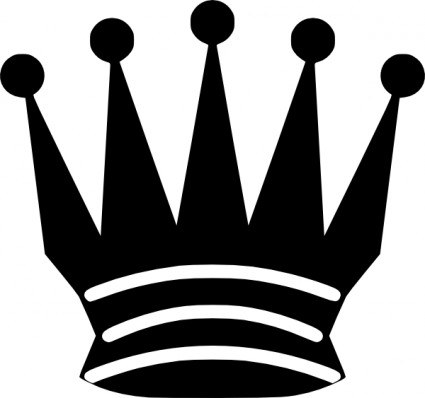 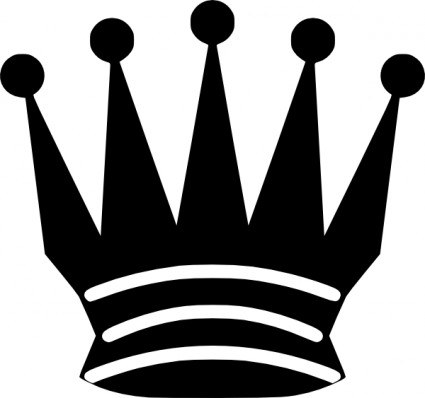 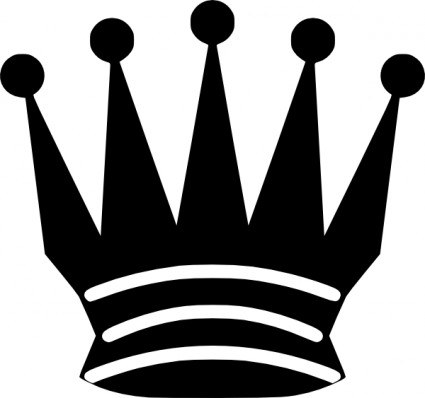 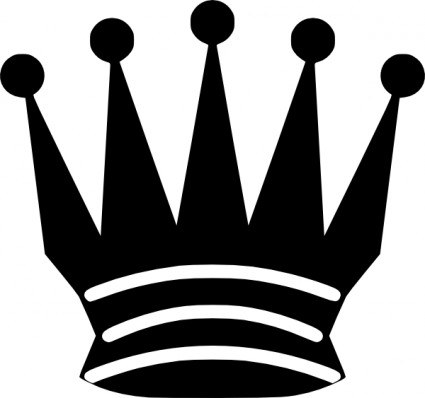 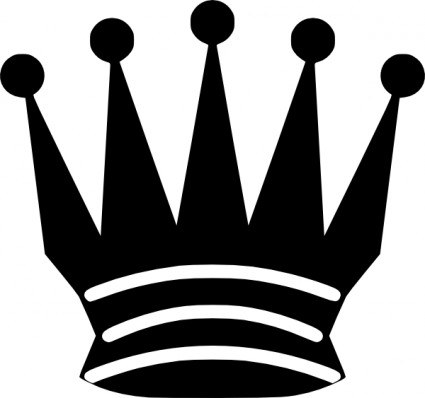 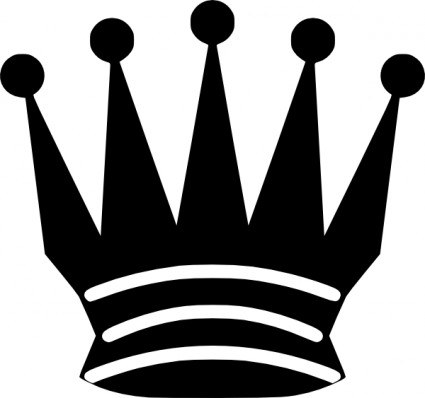 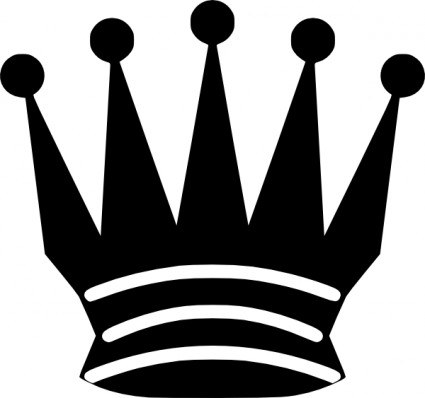 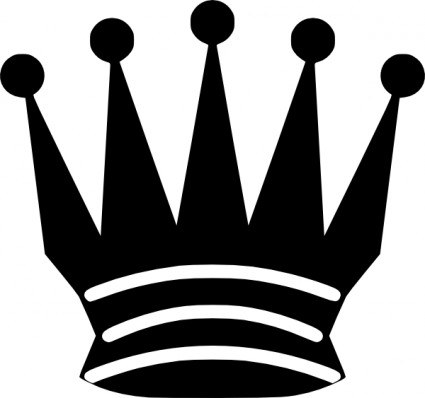